Озак яшәүнең сере
Гаҗәп хәлләр, мәзәк хәлләр. Юморның ясалышы
Юморга анализ үрнәге
1) Әсәрнең каршылыклы өлешен әйтегез.
2) Өлешләрне килештереп торучы алымны күрсәтегез.
3) Автор бәясен табыгыз.
Шәвәлидән
SMS
Тубыл  шәһәренең №15 мәктәп укучыларына
Кадерле балалар, Шәүкәт бабам сезнең бүгенге дәресегезгә “Озак яшәүнең сере” дигән шигырен бүләк итә. Уңышлар сезгә, балалар! 
                                                                                                                  Шәвәли.
I төркем
1.Бер малай мәктәптән кайткач, әтисенә:
-Безнең укытучы апа аллага ышана икән, - дигән.
-Ник алай дисең?- дип сораган әтисе.
-Тактага чыгарган иде, минем һәр җавапка: “И Алла, и Алла”-дип торды.
II төркем
2.Бер кыз иптәшенә мактанган:
-Кичә өйдә кычкырып җырлап утырган идем, берәү, яхшырак ишетелсен өчен, таш атып, тәрәзәне ватты,- дигән.
рефлексия
“5”- Юморның нигезе нәрсәдә?
“5” – Күп нокталар урынына тиешле сыйфатлар өстәп әйтегез..
Шәүкәт абый Галиевның  шигырьләрен укыганда мин ..., ...., ...,...,...., булырга кирәклеген аңладым.(тыйнак,зирәк,эшчән, җыйнак,тапкыр,юморга бай) 
“5” –Юморның кеше тормышында әһәмияте.
“4” – Озак яшәүнең сере нәрсәдә?
“4” – Ни өчен бәрән мичне кимергән?
Әзерләде:
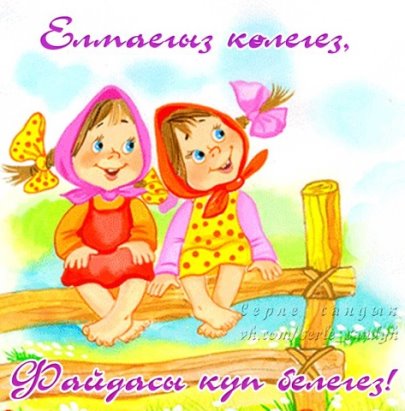 Тубыл шәһәренең 15 мәктәп
         укытучысы
                                      Ниязова Бәнисә Сөнгатулла
кызы